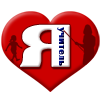 Для конкурса «Радуга презентаций»Ознакомление с эмоциями
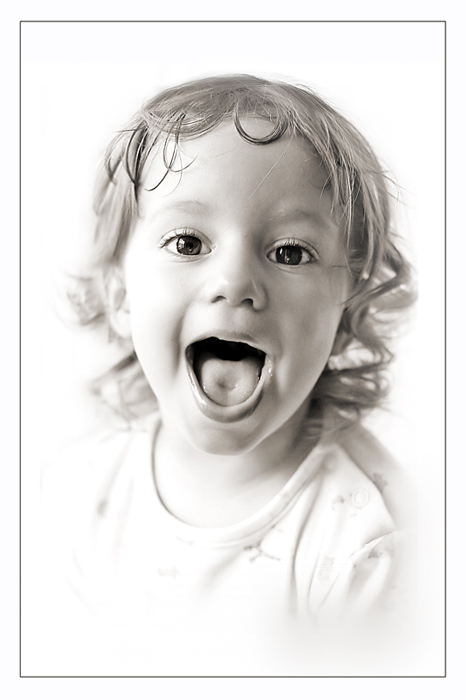 Выполнил 
педагог-психолог МБДОУ д/с №8
г. Североморска 
Ведерникова А.Е.
Угадай, назови и изобрази эмоцию
Страх
Вина
Грусть
Злость
Обида
Скука
Радость
Что развеселит нашего котенка?!
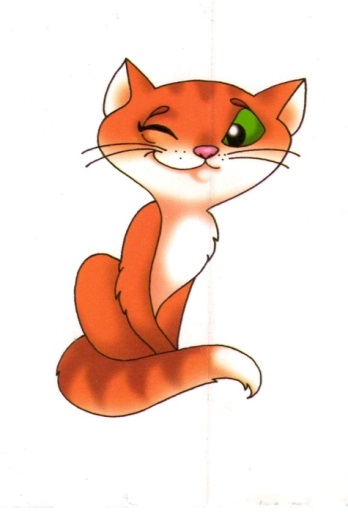 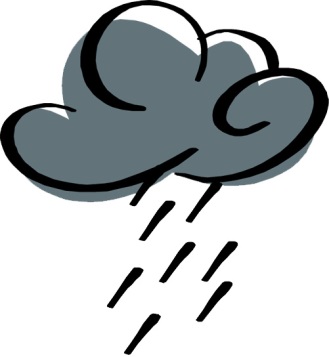 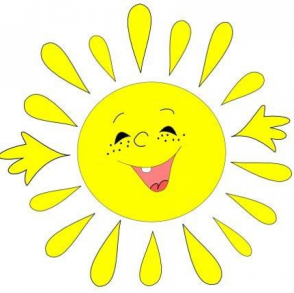 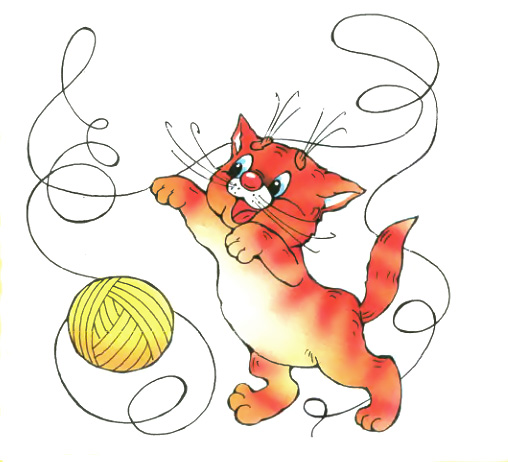 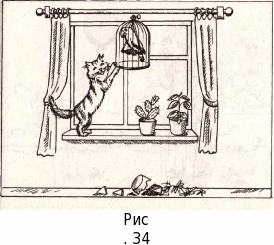 Какой котенок был сначала?
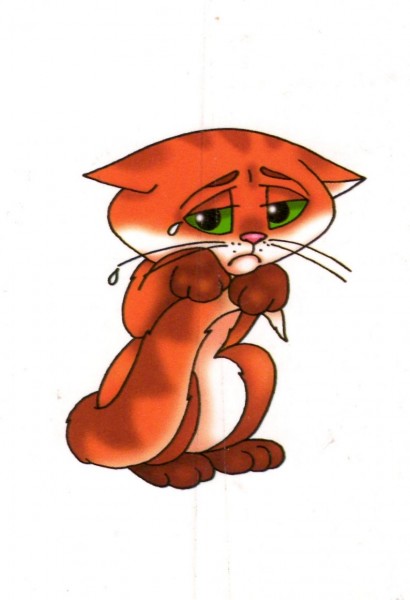 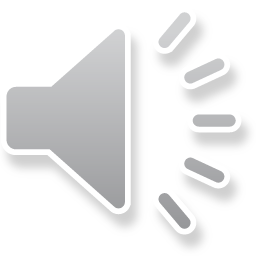 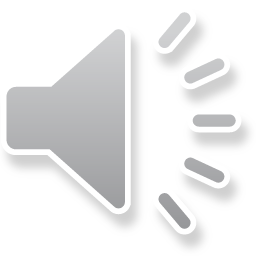 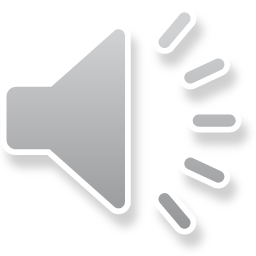 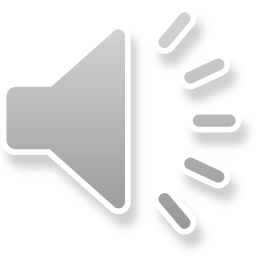 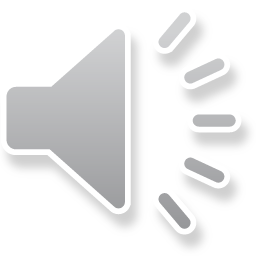 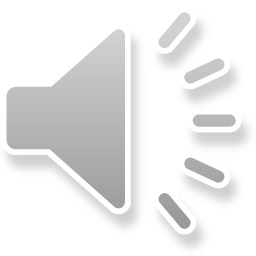 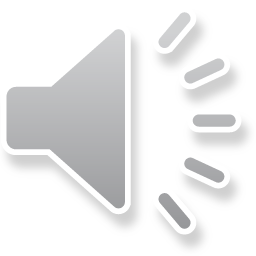 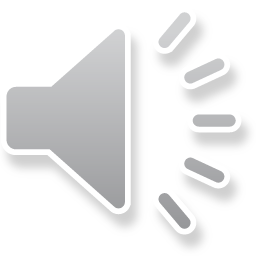 Каким котенок стал?
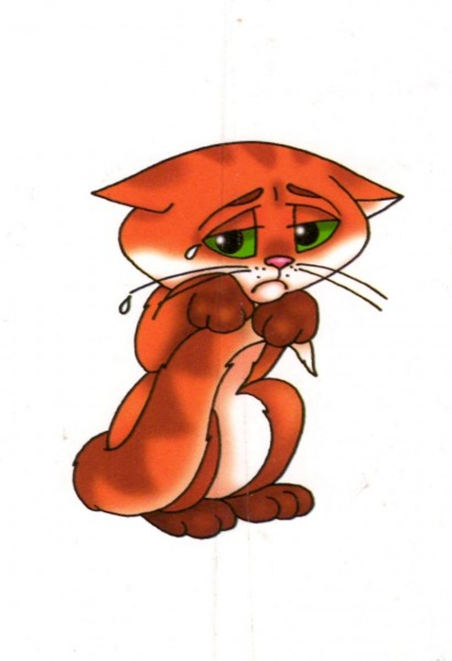 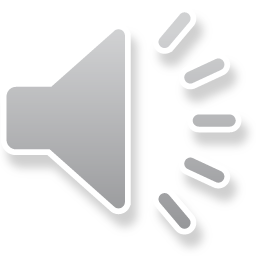 Источники изображений
1 слайд изображение Фотоэмоция!
http://zaz.kiev.com.ua/forum/showthread.php?s=f7d165158b9859e6d3913c8f9e301ed7&p=276895
 

 2 -9 слайд Калейдоскоп эмоций, плакат (Маленький гений) издательство Маленький гений-пресс
http://steshka.ru/emocii-v-kartinkax
 9-11 слайд Эмоции " Образовательный портал МистерГИД
картинки эмоции для детей, эмоции в картинках для психолога
http://www.liveinternet.ru/users/3072616/post212488433/ 
Автор: Ведерникова А.Е.
"Презентация подготовлена на конкурс "Радуга презентаций" для международного сообщества педагогов "Я - Учитель!" http://ya-uchitel.ru"
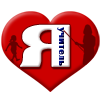